ОРГАНІЧНІ В’ЯЖУЧІ РЕЧОВИНИ
Органічні в'яжучі речовини – це високомолекулярні природні або синтетичні речовини, здатні:
• набувати рідков'язку консистенцію при нагріванні або при дії розчинників або мають рідков'язку консистенцію у вихідному стані;
• з часом мимовільно або під дією певних факторів (температури, речовин-затверджувачів та ін) переходити у твердий стан.
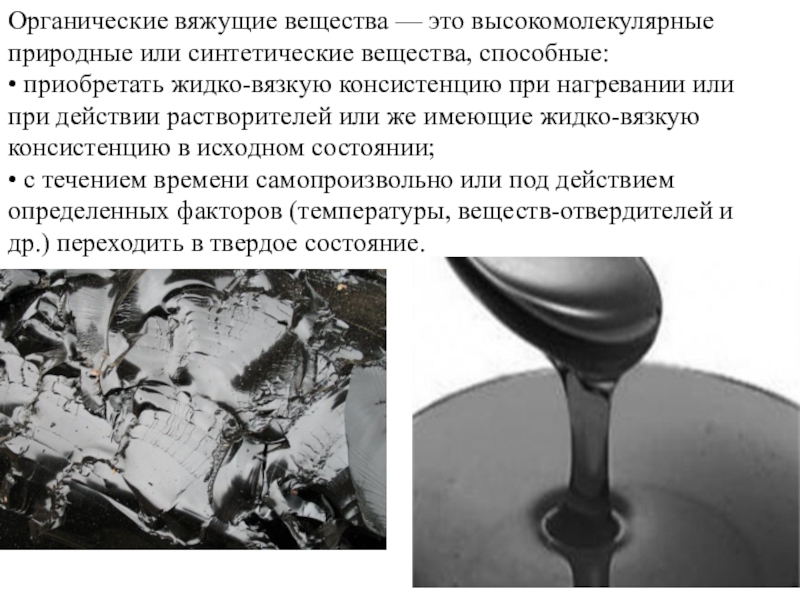 Залежно від походження, хімічного та речовинного складу органічні в'яжучі ділять на такі групи:
• чорні в'яжучі (бітуми та дьогті);
• природні смоли, клеї та полімери;
• синтетичні полімерні продукти.
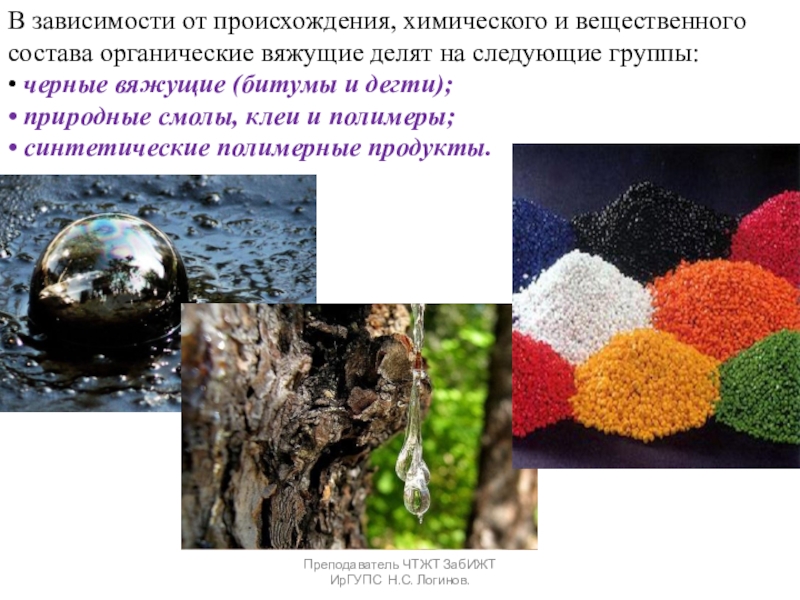 Найбільша група органічних в'яжучих - синтетичні полімери. Їх одержують із низькомолекулярних продуктів (мономерів) полімеризацією та поліконденсацією. Специфічна група полімерів - каучуки і каучукоподібні полімери, що мають високоеластичні властивості - здатність до великих пружних деформацій; їх також називають еластомірами.
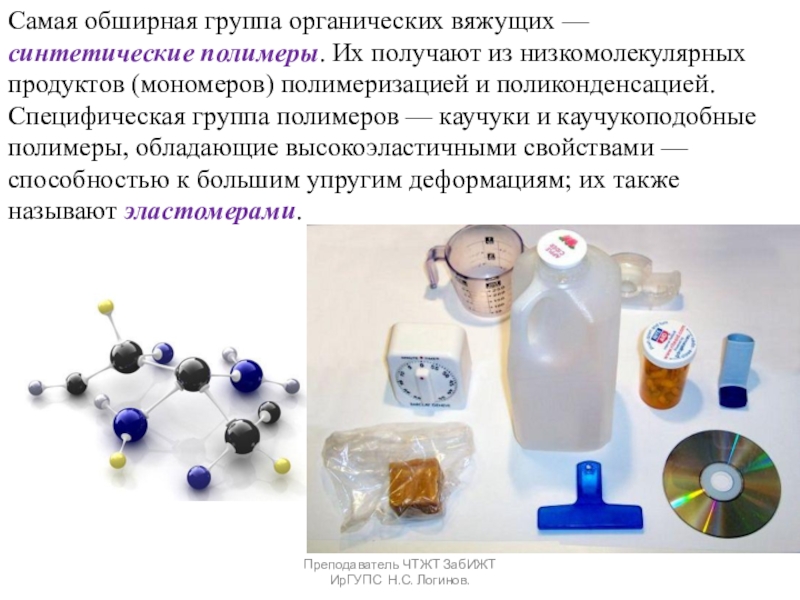 Залежно від відношення до нагрівання та розчинників органічні в'яжучі ділять на термопластичні та термореактивні.
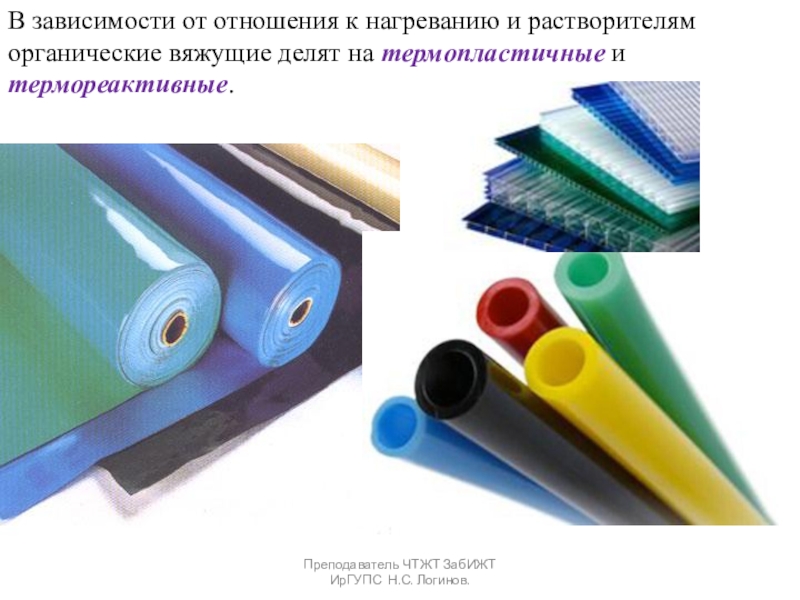 Термопластичними називають речовини, які при нагріванні переходять з твердого стану в рідкий (плавляться), а при охолодженні знову тверднуть; причому такі переходи можуть повторюватися багато разів.

Термопластичність пояснюється лінійною 
будовою молекул і невисокою 
міжмолекулярною взаємодією.
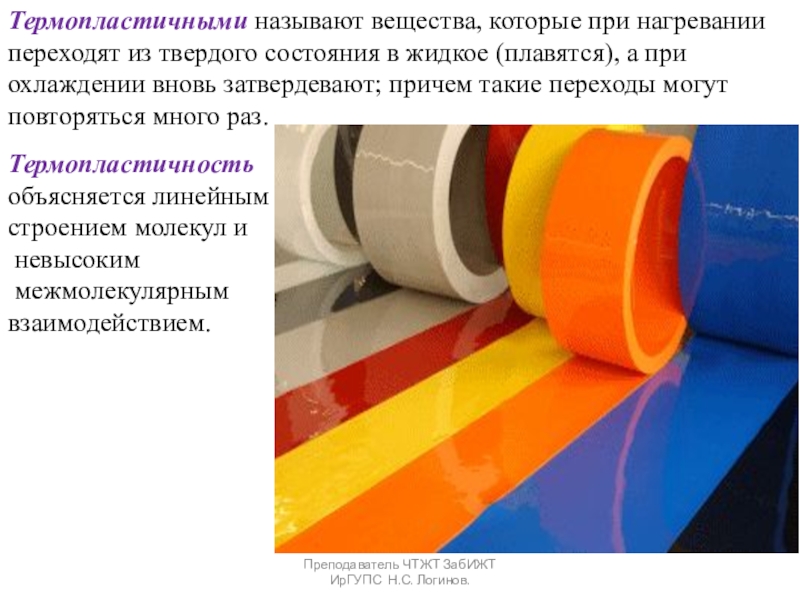 До термопластів належать бітуми, смоли, багато широко поширених полімерів - поліетилен, полівінілхлорид, полістирол та ін.
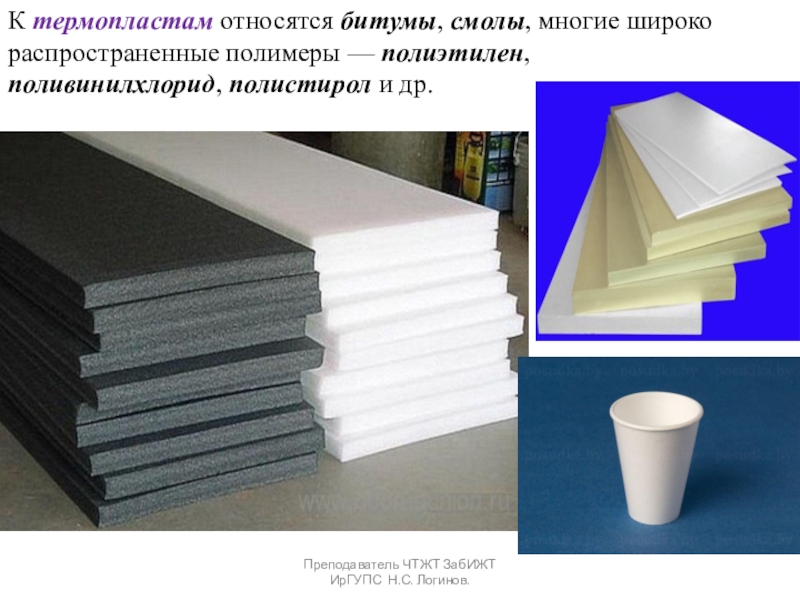 Термореактивні називають речовини, у яких перехід з рідкого стану в тверде відбувається незворотно.
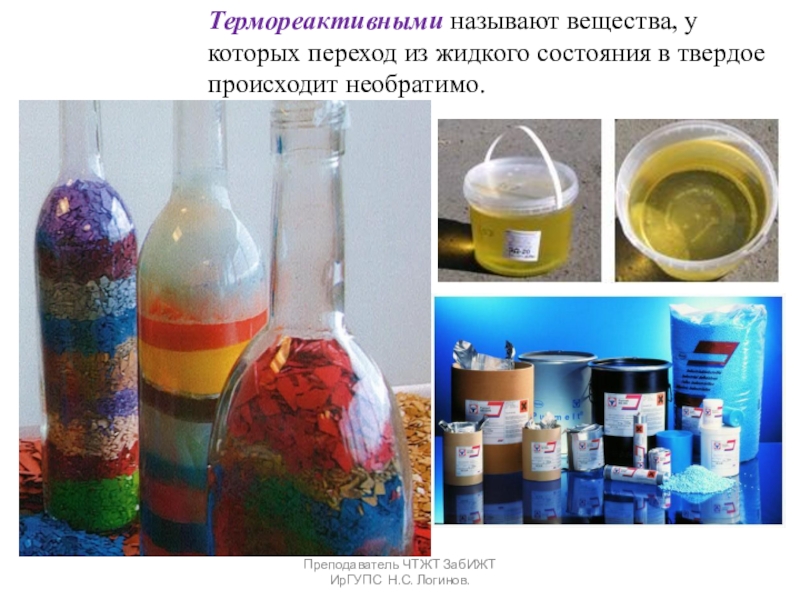 При цьому змінюється молекулярна структура: лінійні молекули з'єднуються у просторові сітки — гігантські макромолекули. Таке необоротне твердіння (цей процес називають також «затвердіння», «вулканізація») відбувається не тільки під дією нагріву (звідси пішов термін «термореактивні речовини»), а й під дією речовин затверджувачів, УФ та γ-випромінювання та інших факторів.
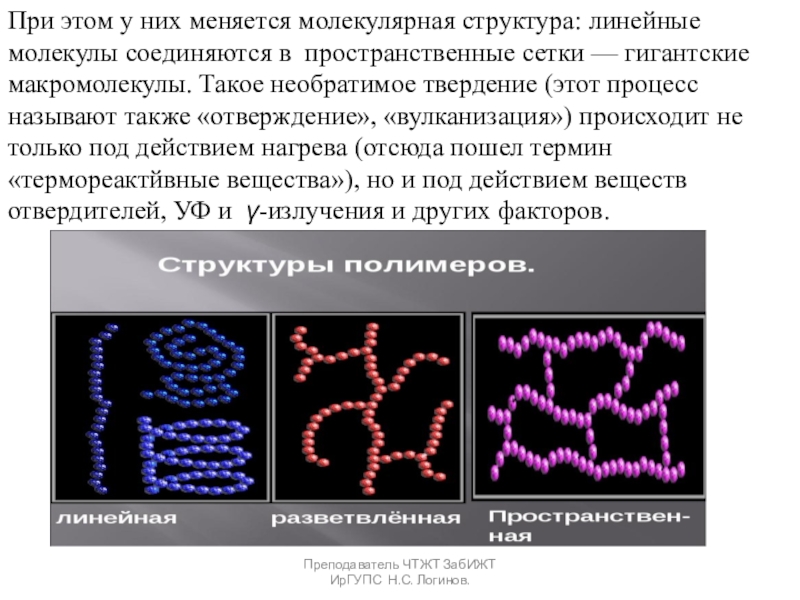 Термореактивні в'яжучі надходять на будівництво часто у вигляді в'язких рідин, які називаються не зовсім правильно «смолами». У хімічній технології такі продукти часткової полімеризації (з молекулярною масою менше 1000), що мають лінійну будову молекул і здатні до подальшого укрупнення називають олігомерами.
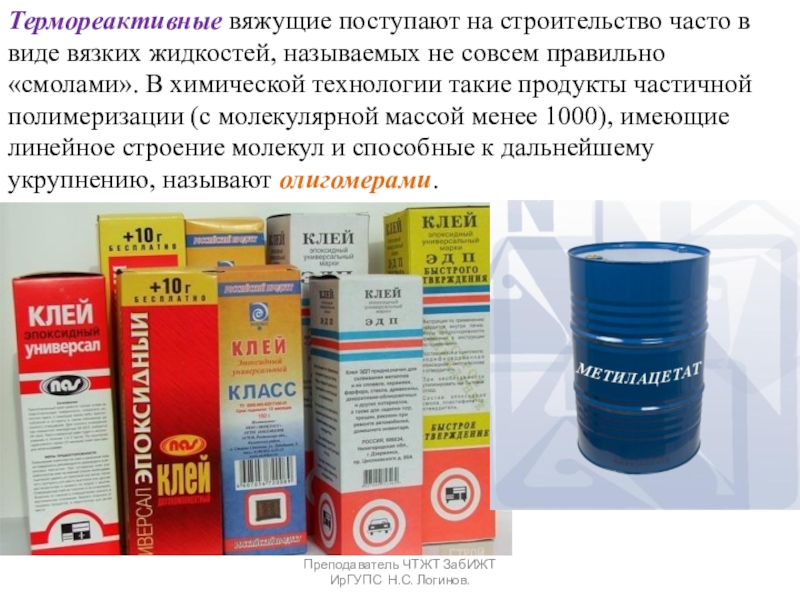 До термореактивних органічних в'яжучих відносяться, наприклад, епоксидні та поліефірні олігомери (смоли), оліфи, каучуки в суміші з вулканізаторами та ін.
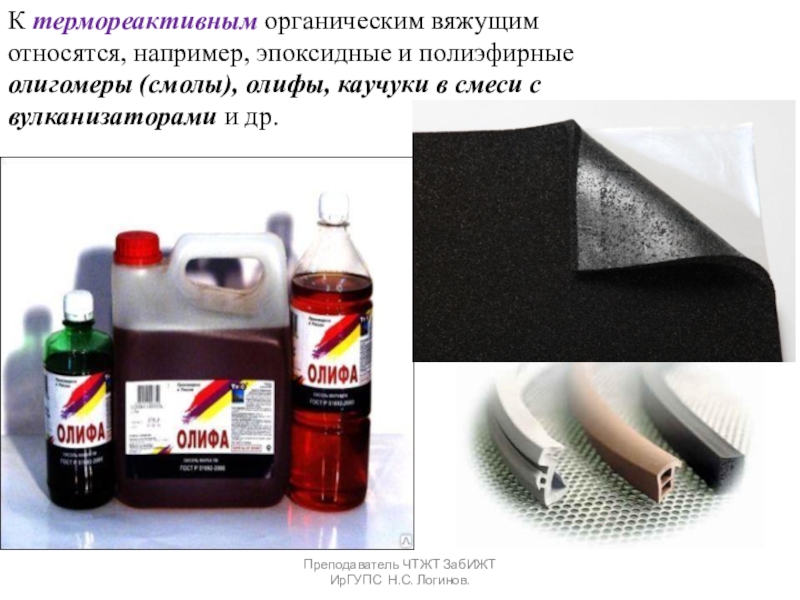 У термопластичних в'яжучих міцність швидко падає при підвищенні температури через розм'якшення полімеру. Органічні в'яжучі характеризуються низькою термостійкістю. Залежно від складу і будівлі температура їхнього розм'якшення становить 80...250° С. Здебільшого це горючі речовини.
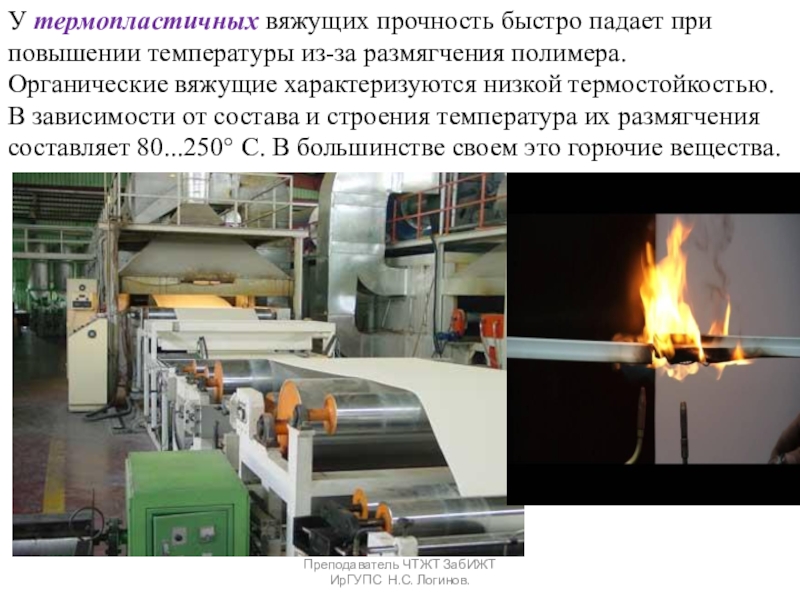 Більшість органічних в'яжучих водо- та хімічно стійкі (вони добре протистоять дії кислот, лугів та сольових розчинів). Вартість органічних в'яжучих значно вища, ніж мінеральних, а обсяги їх виробництва набагато нижчі.
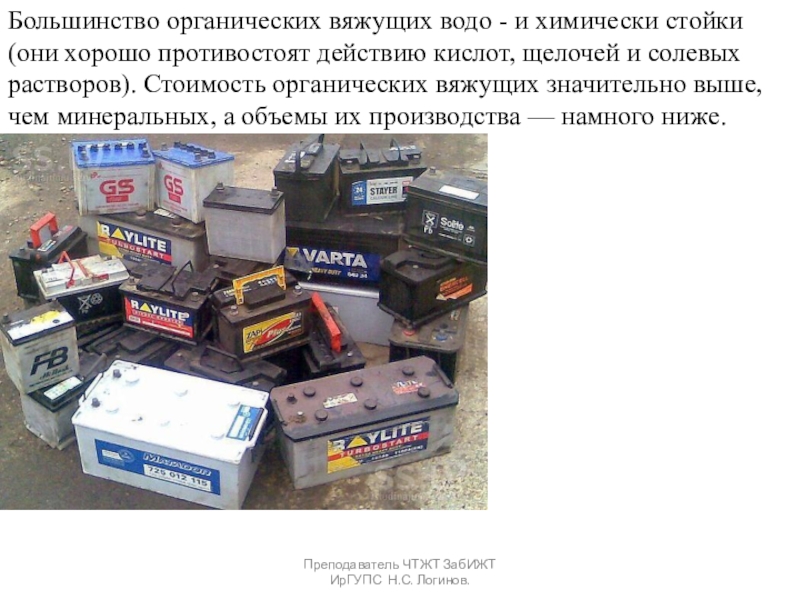 Органічні в'яжучі використовуються в будівництві для отримання клеїв, мастик, лакофарбових матеріалів, полімерних та полімерцементних розчинів та бетонів. Більша частина синтетичних полімерів використовується при виробництві пластмас, до складу яких, як правило, входять наповнювачі та інші компоненти, що знижують вартість і надають пластмасам спеціальні властивості.
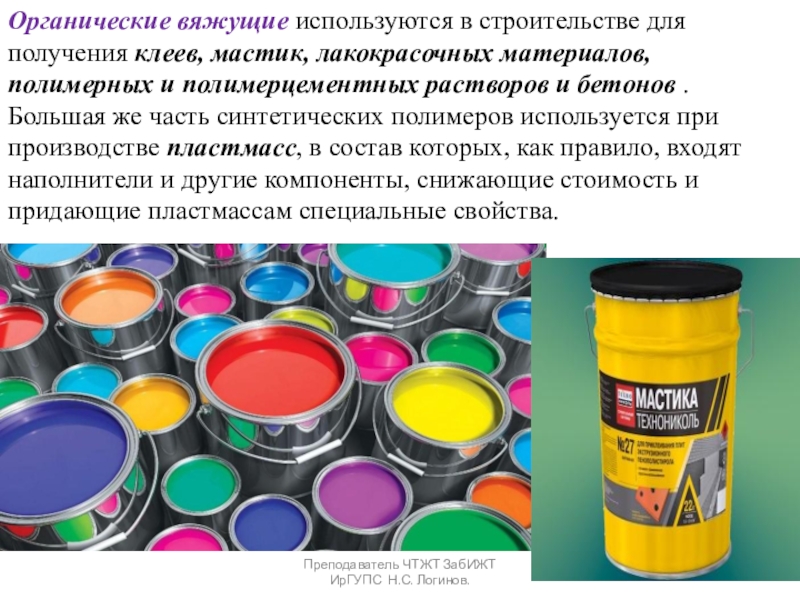 Першими органічними в'яжучими, які почали застосовувати у будівництві, були бітуми та дьогті.
Хоча бітуми і дьогті мають різне походження і дещо відрізняються складом, обидва мають загальні характерні властивості. При нагріванні вони оборотно розріджуються і в такому стані добре змочують інші матеріали, а при охолодженні тверднуть, міцно склеюючи змочені ними матеріали. Крім того, бітуми і дьогті водостійкі та водонепроникні, і якщо ними просочити або покрити інші матеріали, то вони набувають гідрофобних (водовідштовхуючих) властивостей.
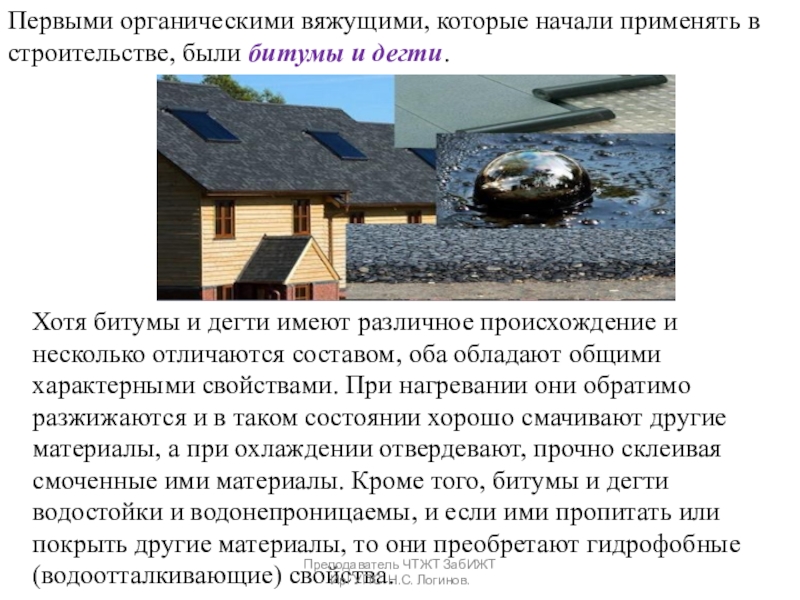 Бітуми (від лат. bitumen - смола) - при кімнатній температурі в'язкопластичні або тверді речовини чорного або темно-коричневого кольору, що є складною сумішшю високомолекулярних вуглеводнів та їх неметалічних похідних.
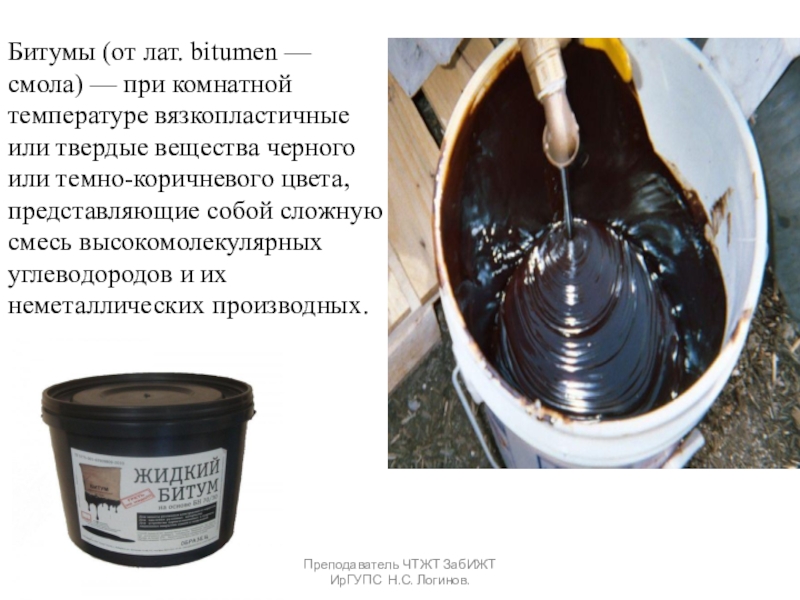 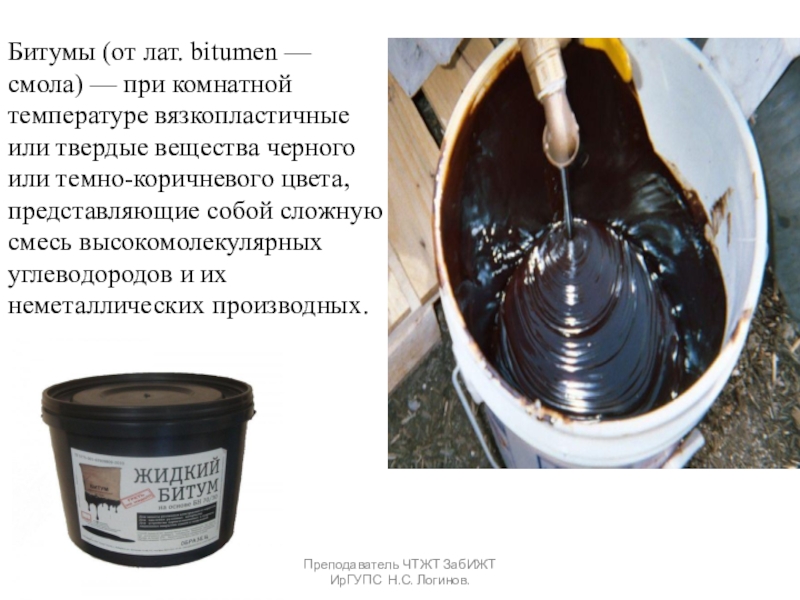 Залежно від походження бітуми можуть бути природні та штучні (техногенні); джерелом утворення чи отримання бітумів у тому, й у іншому випадку є нафта.
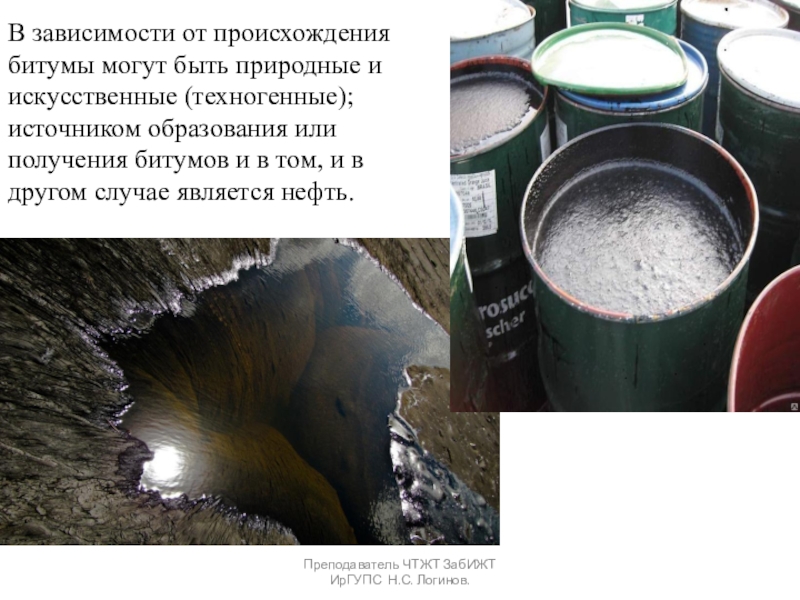 Природні бітуми зустрічаються у вигляді асфальтових порід, наприклад, піску, пористого вапняку, просочених бітумом (зміст бітуму від 5 до 20%).

Природні бітуми утворилися при розливі нафти внаслідок випаровування з неї легких фракцій та часткового окиснення киснем повітря. Світові запаси природного бітуму понад 500 млрд. т.
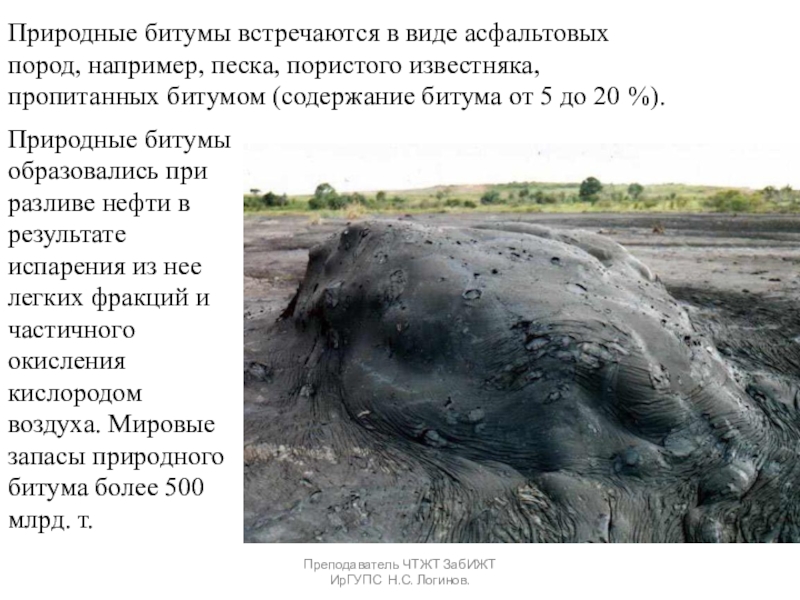 Штучні бітуми утворюються у вигляді залишку при отриманні з нафти палива та олій – нафтові бітуми.
Бітуми - складні колоїдно-дисперсні системи, що складаються з декількох груп речовин:
• тверді високомолекулярні речовини (асфальтени, карбени, карбоїди), що надають бітуму твердості;
• смолисті речовини, що надають бітуму клейкості;
• нафтові олії, що надають бітуму в'язкість та термопластйчність.
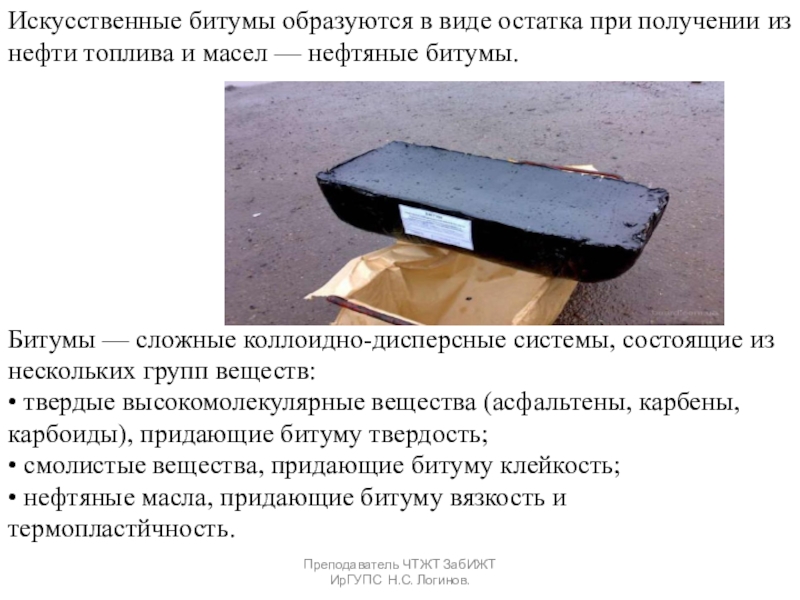 Бітуми ділять на три типи по області їх застосування: дорожні (для асфальтобетонів), покрівельні (для м'яких покрівельних матеріалів) та будівельні (для виготовлення мастик, гідроізоляції та ін.)
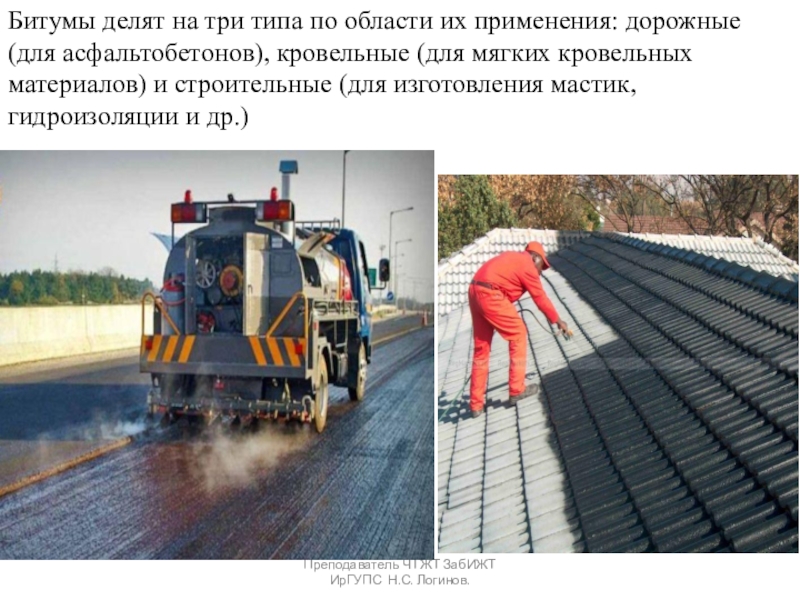 Транспортують бітуми у фанерних барабанах чи паперових мішках. Зберігають у закритих складах або під навісом таким чином, щоб на бітум не потрапляли прямі сонячні промені. Бітум - горюча речовина, тому при роботі з ним, особливо при розігріві бітуму, слід дотримуватися вимог пожежної безпеки.
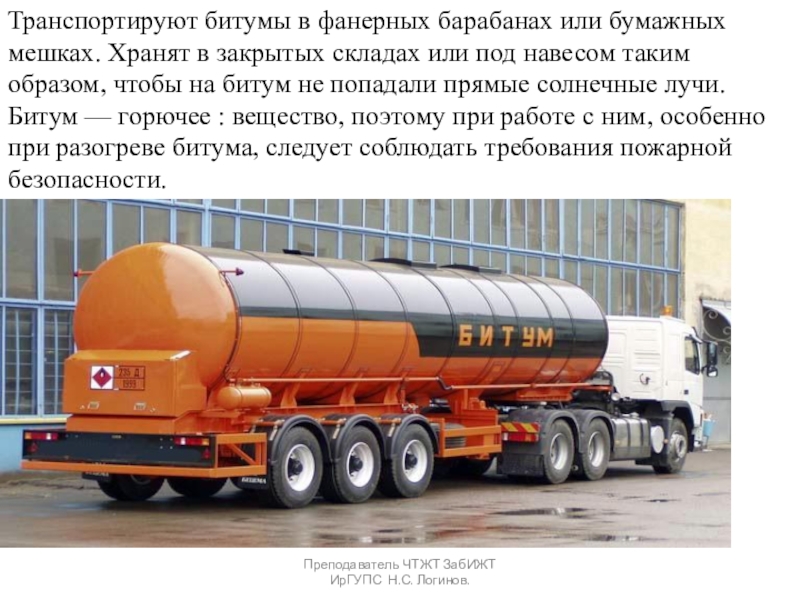 Дьоготь — продукт сухої (без доступу повітря) перегонки твердих видів палива (деревини, вугілля, горючих сланців, торфу тощо), що є в'язкою темно-бурою рідиною з характерним «дігтярним» запахом.
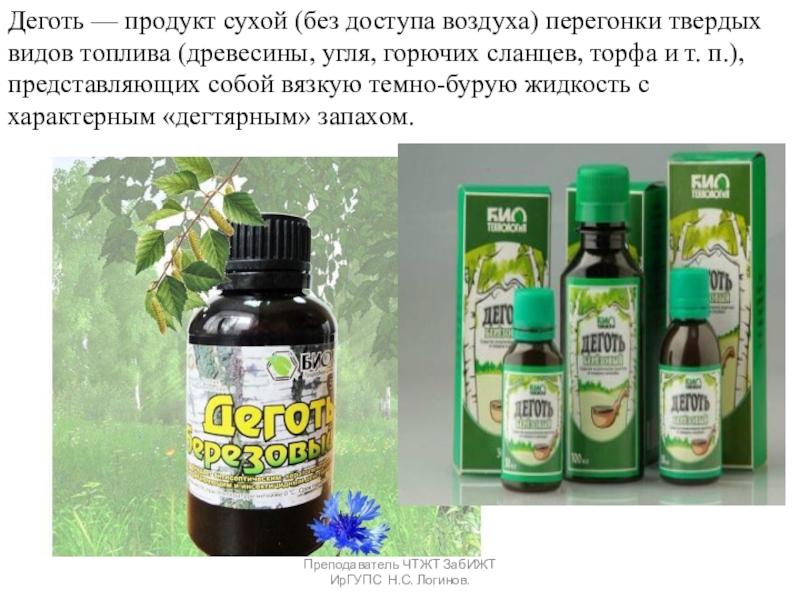 Дьоготь, ймовірно, один із найстаріших хімічних продуктів, одержуваних людиною. З найдавніших часів на Русі було розвинене «дьогтекуріння» - отримання дьогтю з берести (тонкої березової кори). Бересту нагрівали без доступу повітря до 200 ... 300 ° С. При цьому утворювалася темна в'язка рідина з сильним запахом. Пізніше почали виробляти дьоготь із деревини берези та інших листяних порід.
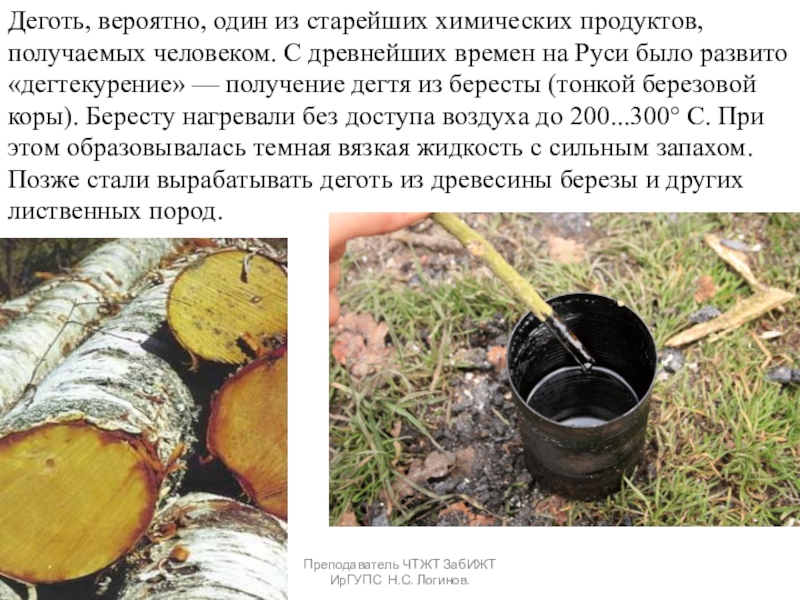 Дьогті, як і бітуми, - складна дисперсна система, що складається з великої кількості (кілька тисяч) різних вуглеводнів (рідких і твердих) та їх неметалічних похідних. Але на відміну від бітуму, де переважають парафінові вуглеводні, у дьогті багато ароматичних вуглеводнів та їх похідних (бензолу, толуолу, нафталіну, фенолу та ін.). Саме вони надають дьогтю антисептичних властивостей.
Дьоготь використовувався для просочення дерев'яних споруд, човнів, рибальських сітей, мастила для чобіт. Така обробка захищала від гниття. Антисептуючі властивості дьогтю використовуються і в медицині (мазь Вишневського, дьогтьове мило тощо). Копчення продуктів (риби, м'яса) також ґрунтується на обробці їх продуктами сухої перегонки деревини.
Дігті менш атмосферостійкі, ніж бітуми. Під дією сонячного випромінювання та кисню вони окислюються, перетворюючись на тверді крихкі продукти; це пояснюється наявністю в дьогті, на відміну від бітуму, активних реакційнопособних сполук. Дігті та продукти на їх основі — канцерогени, тому їх використання в місцях, де можливий тривалий контакт з людиною, заборонено.
Загальний недолік бітумів і дьогтів - вузький інтервал температур, при яких матеріали на їх основі мають міцність і еластичність. При зниженні температури до 0...—10°С вони стають крихкими, а при підвищенні до 40...60°С починають текти. Для розширення інтервалу експлуатаційних температур бітуми та дьогті модифікують, додаючи термопластичні полімери та каучуки.
https://ppt-online.org/30156